2018 National Association of State Aviation Officials (NASAO) Tennessee Art Contest Winners
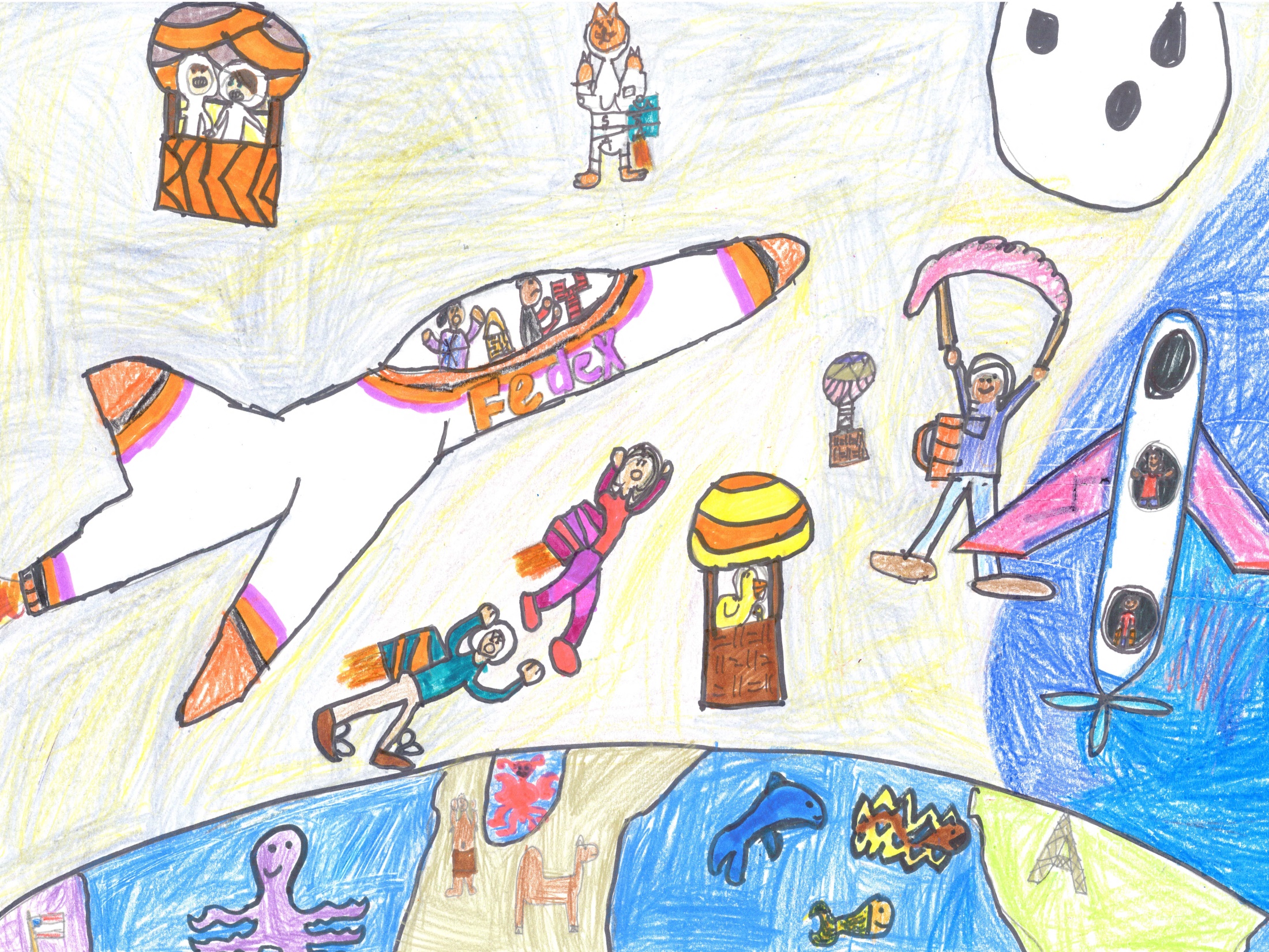 Kelsey Watson
E.A. Harrold Elementary
Junior 1st Place
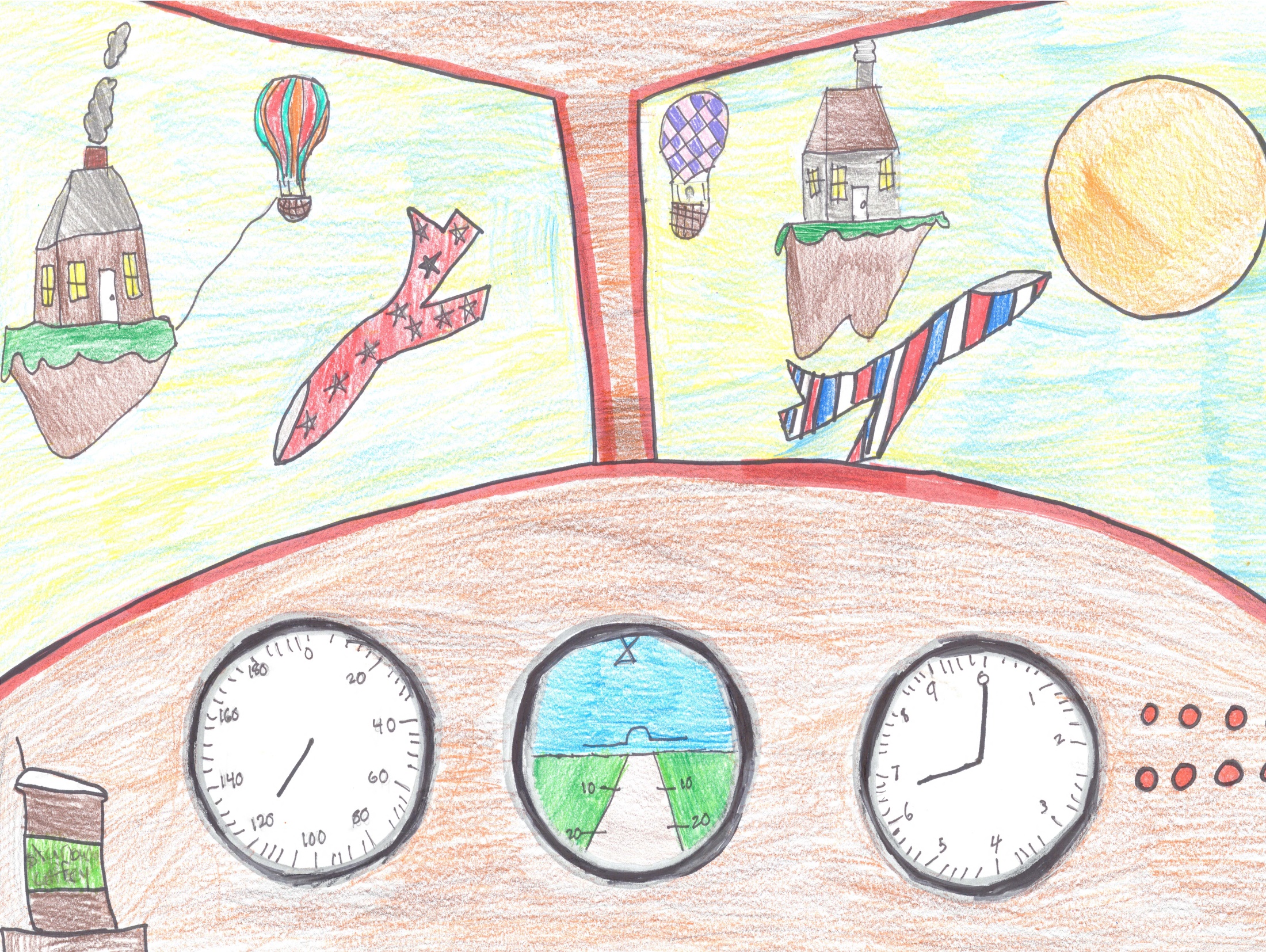 Adysen Dickson
E.A. Harrold Elementary
Junior 2nd Place
Jayme Tichenor
E.A. Harrold Elementary
Junior 3rd Place
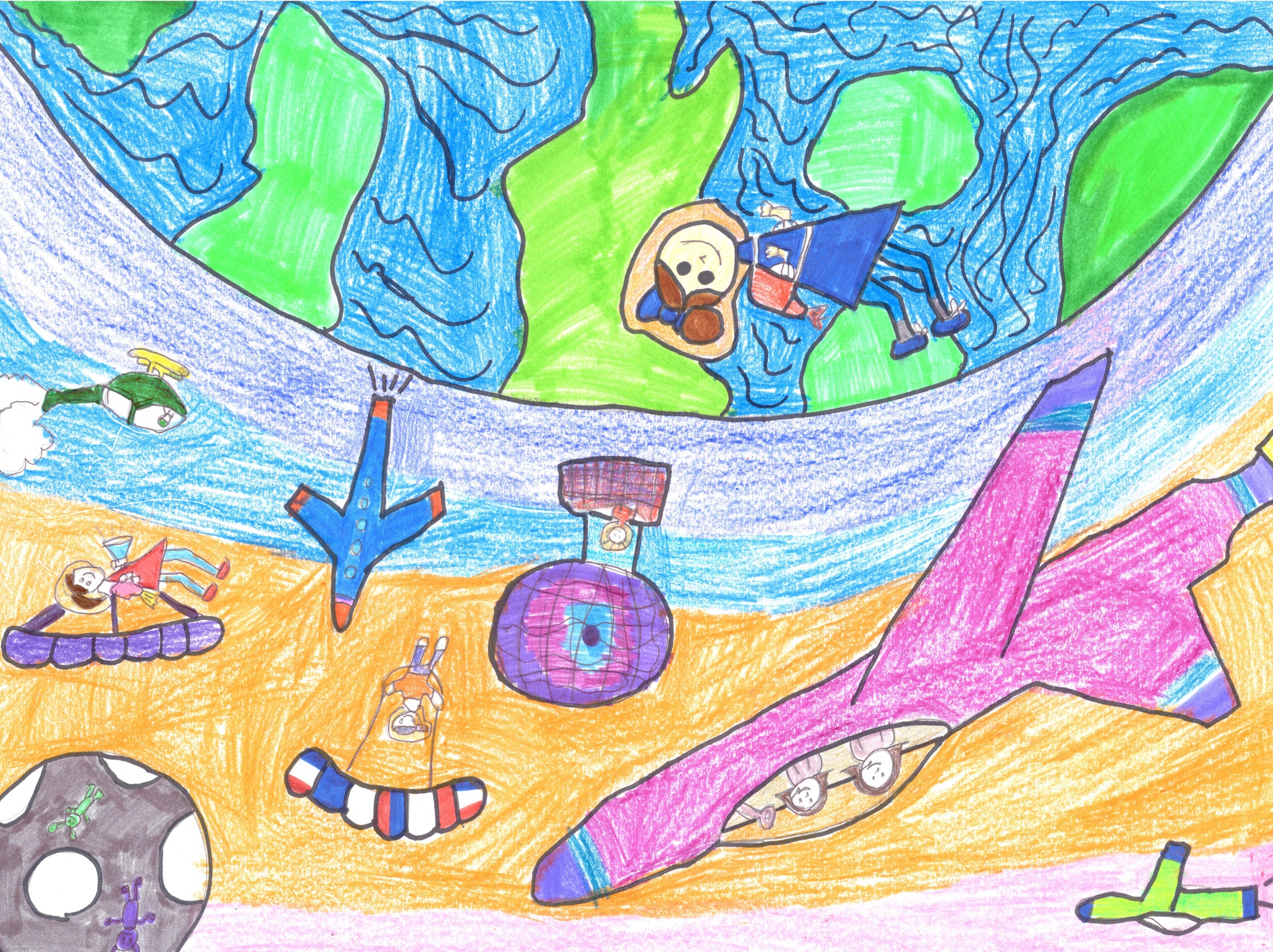 Olivia Hart
Paris Elementary
Junior – Honorable Mention
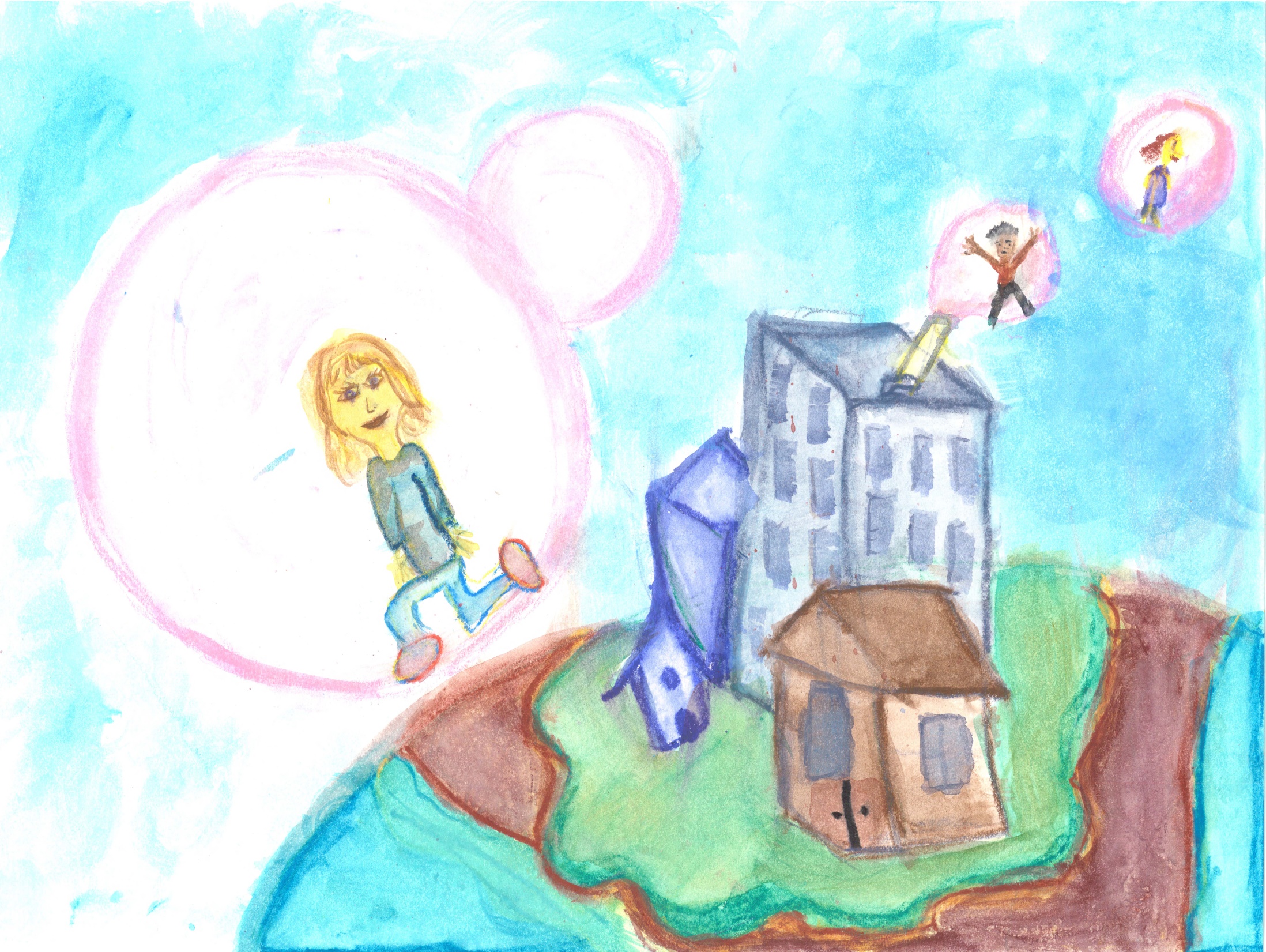 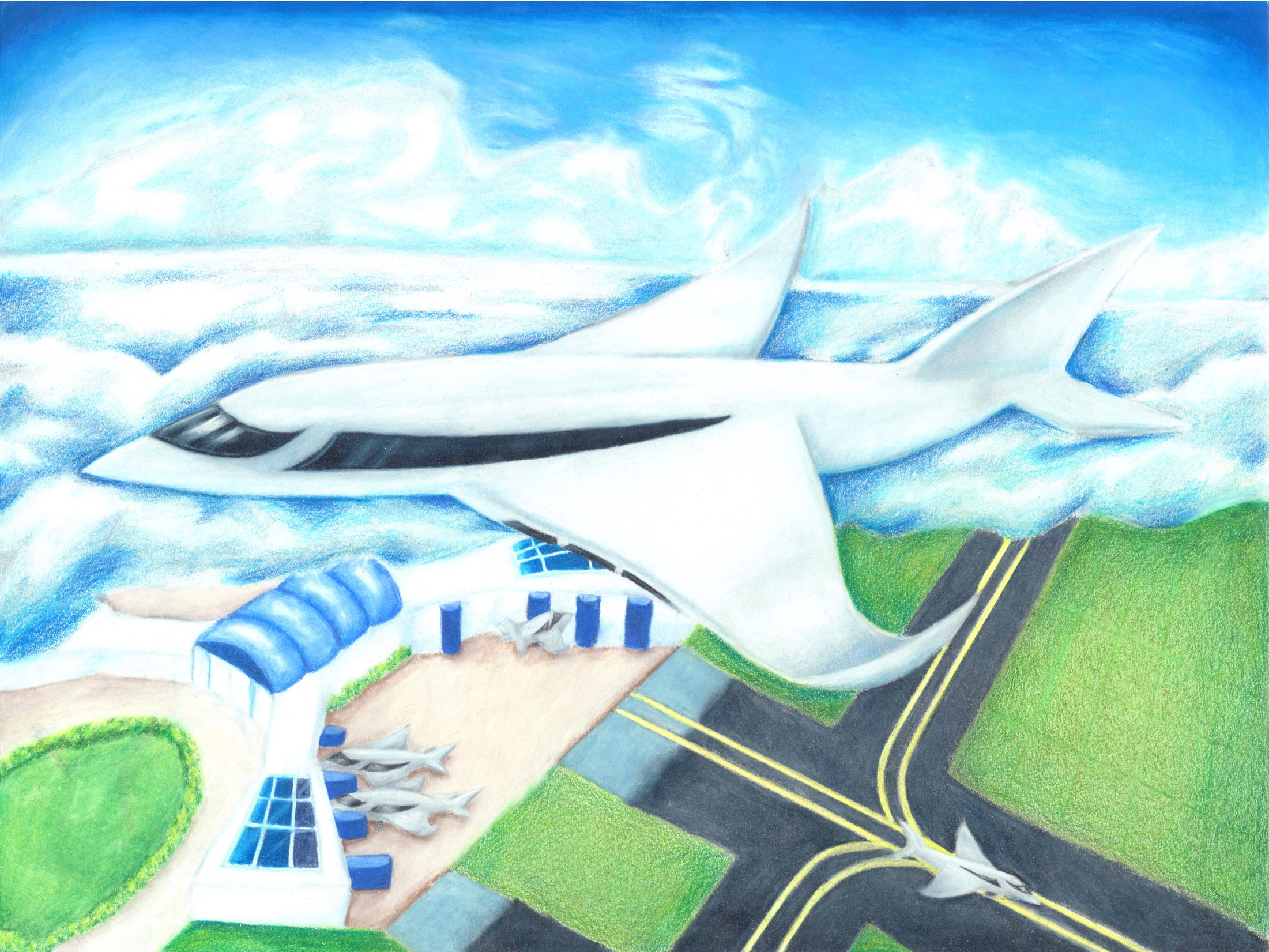 Angela Huo
Brentwood Middle School
Intermediate 1st Place
*State & National*
Blake Olive
Cascade Middle School
Intermediate 2nd Place
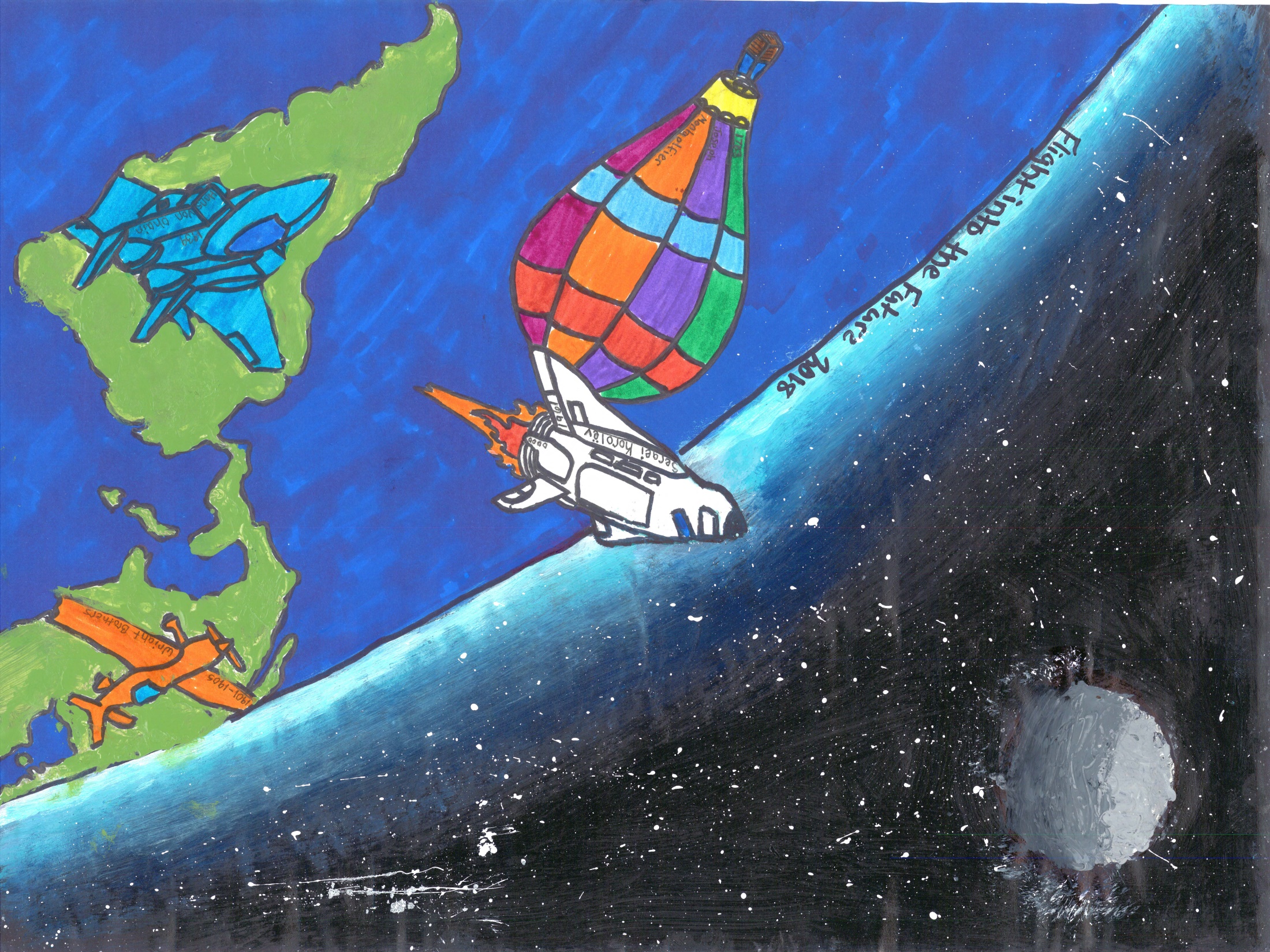 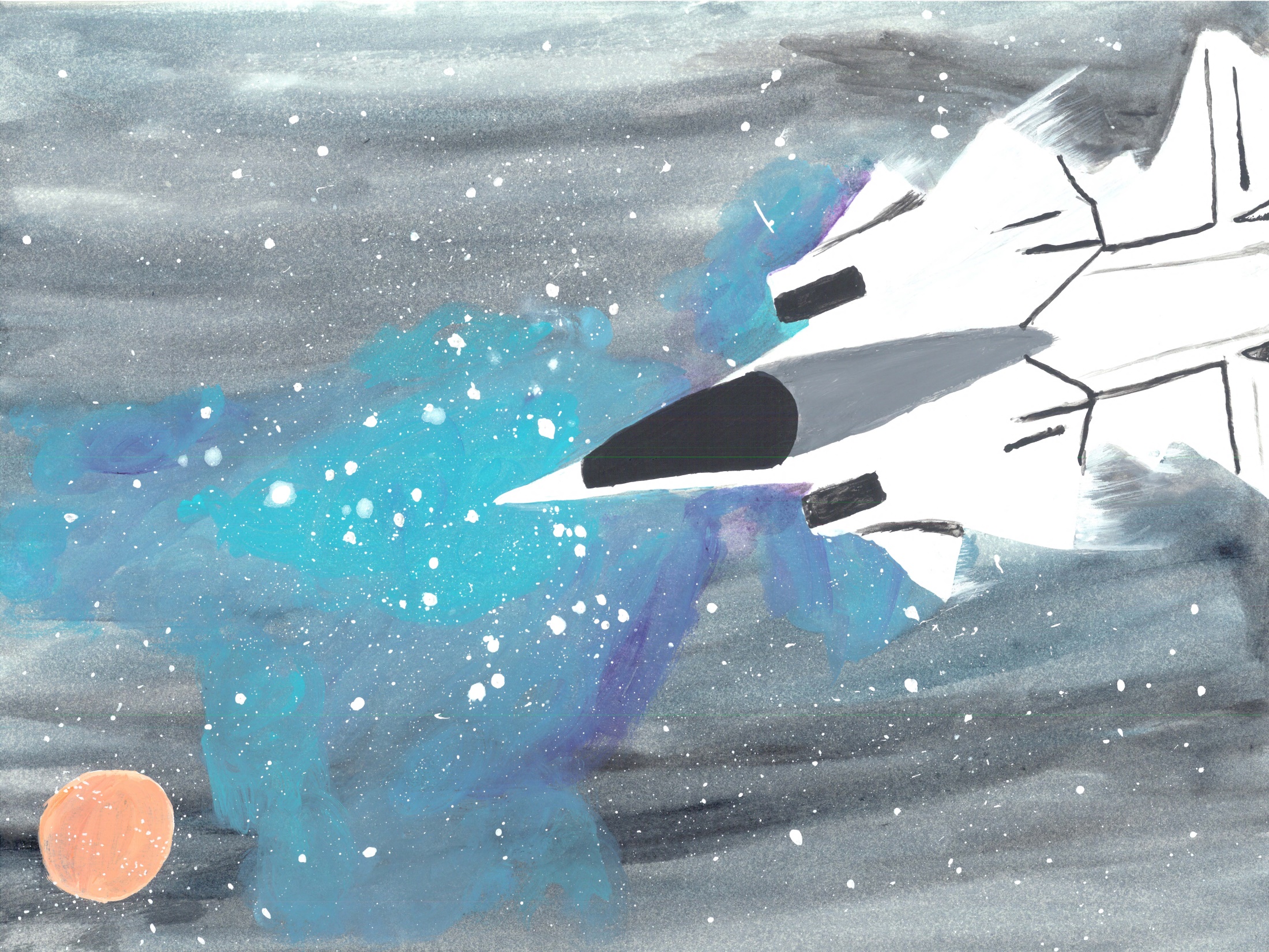 Emily Brown
HomeLife Academy
Intermediate 3rd Place
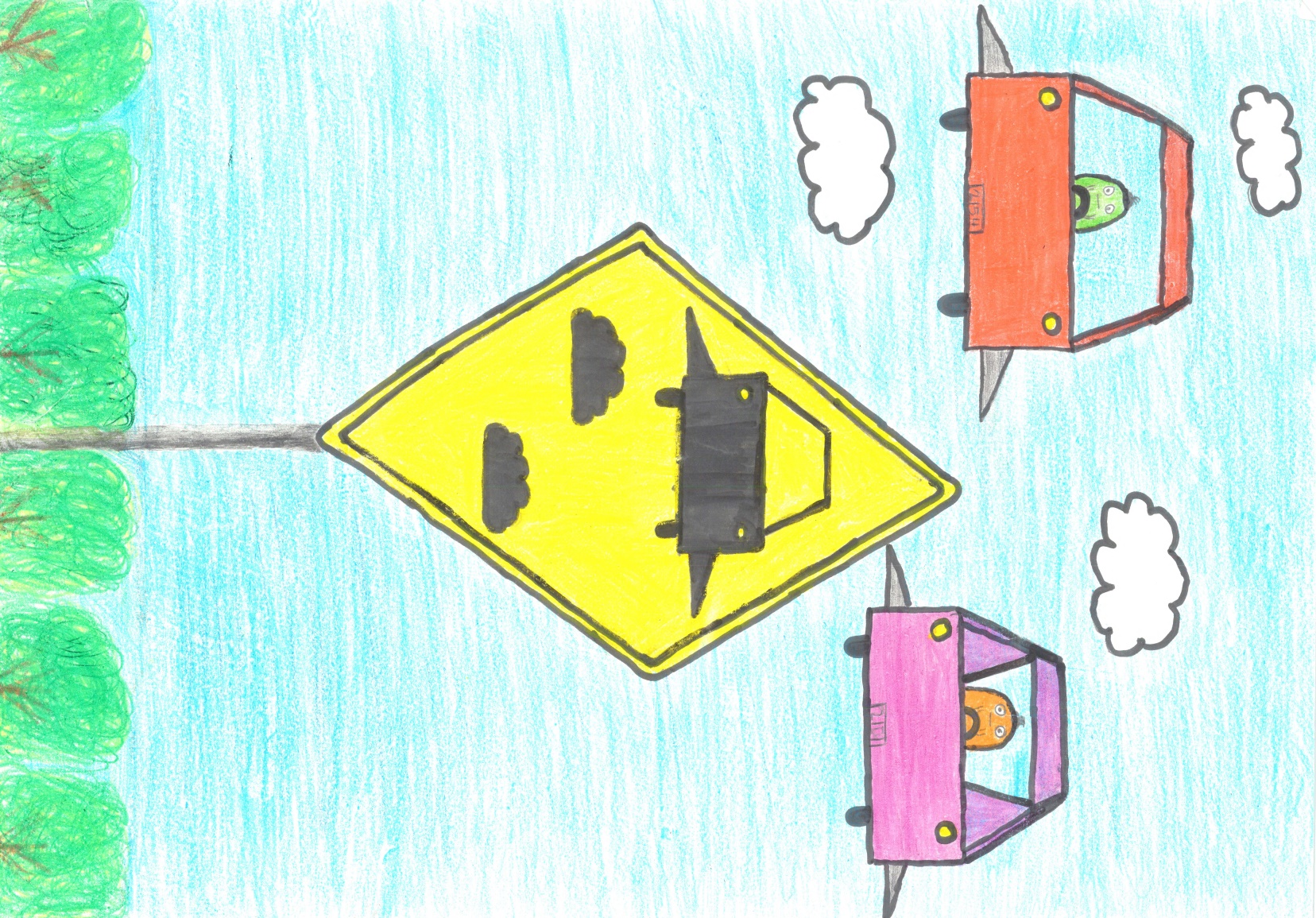 Elle Thompson
Cascade Middle School
Intermediate Honorable Mention
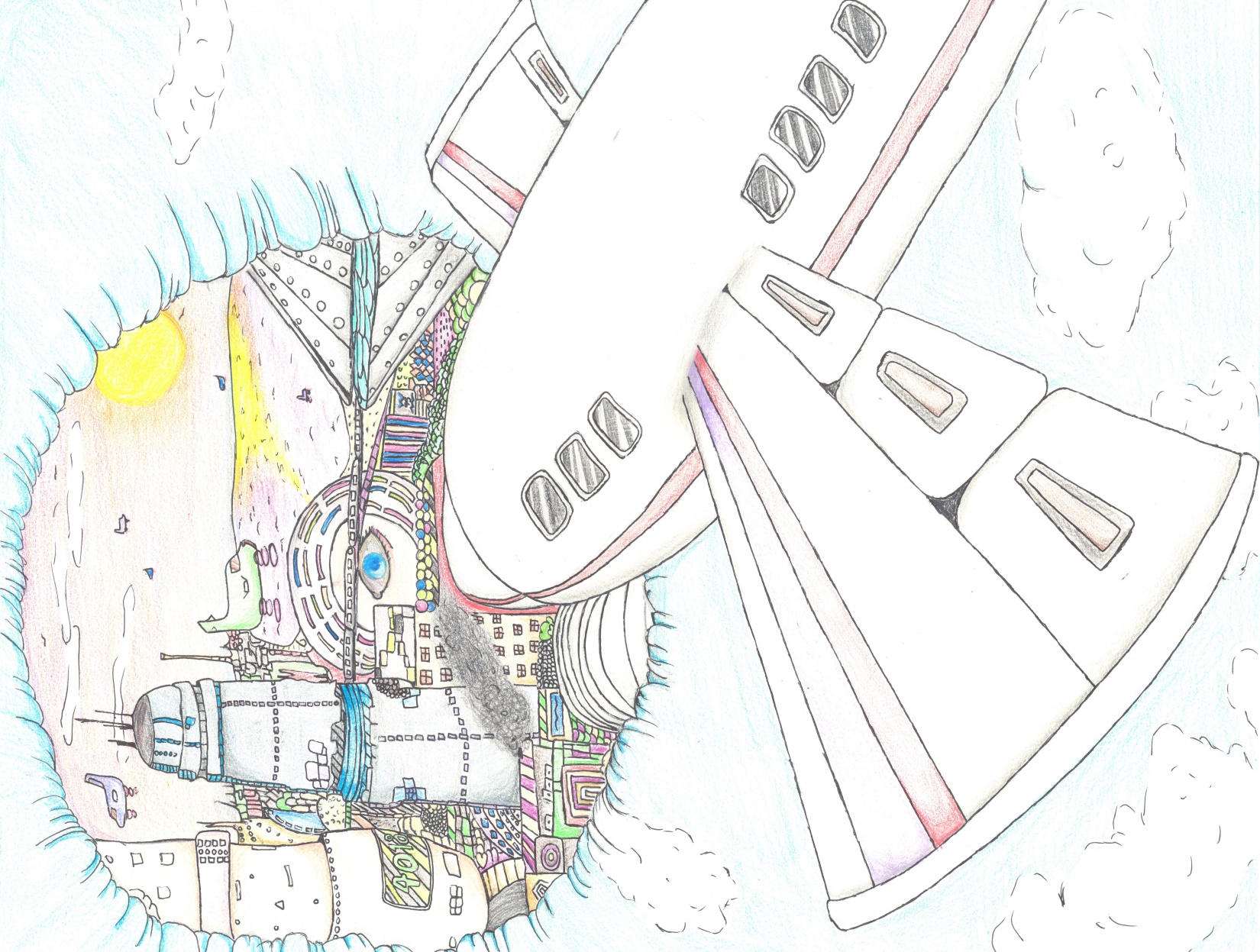 Josephine Smith
Cascade High School
Senior 1st Place
Cody Hodge
Cascade High School
Senior 2nd Place
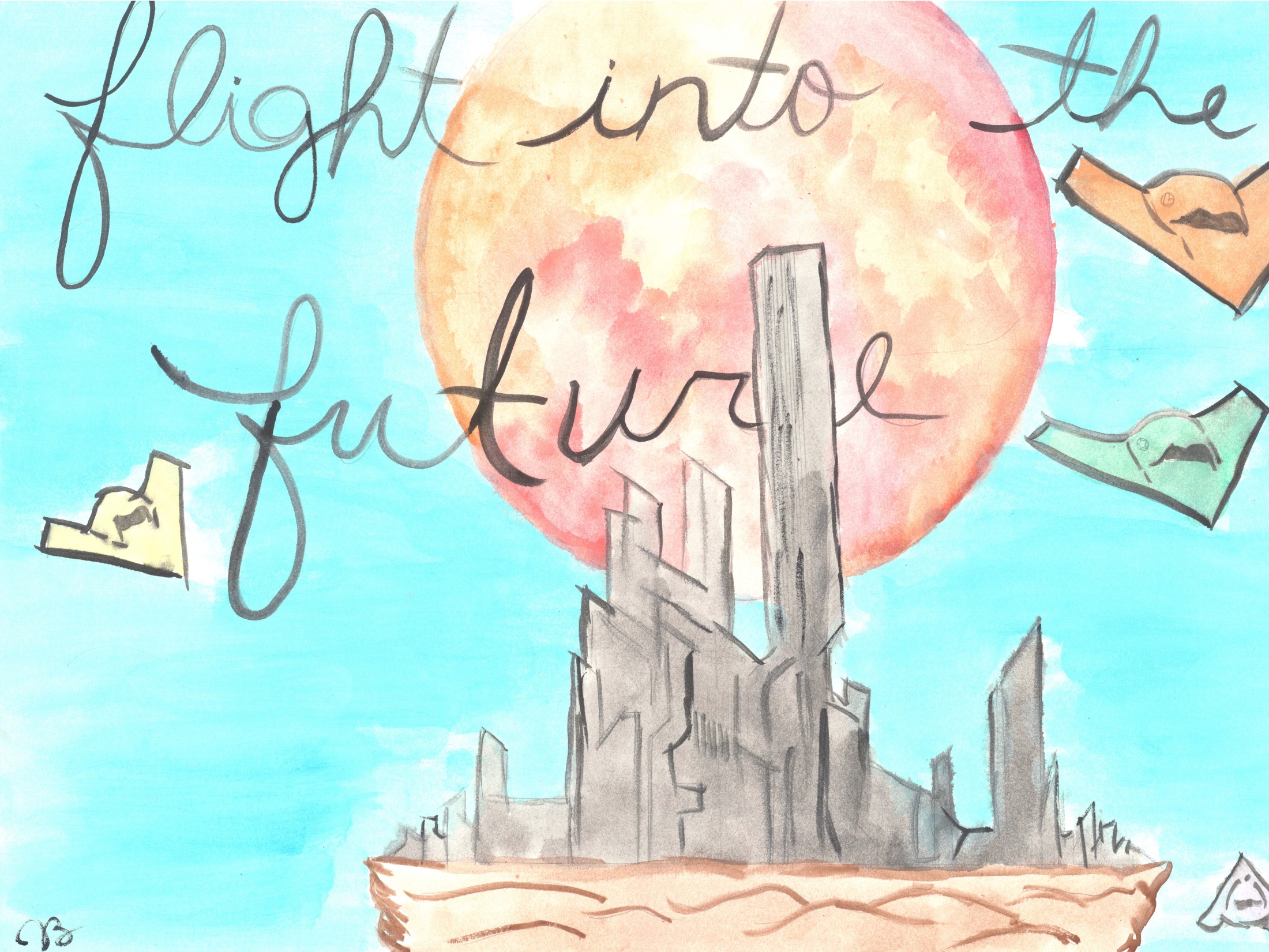 Jaycee Brown
Union City High School
Senior 3rd Place
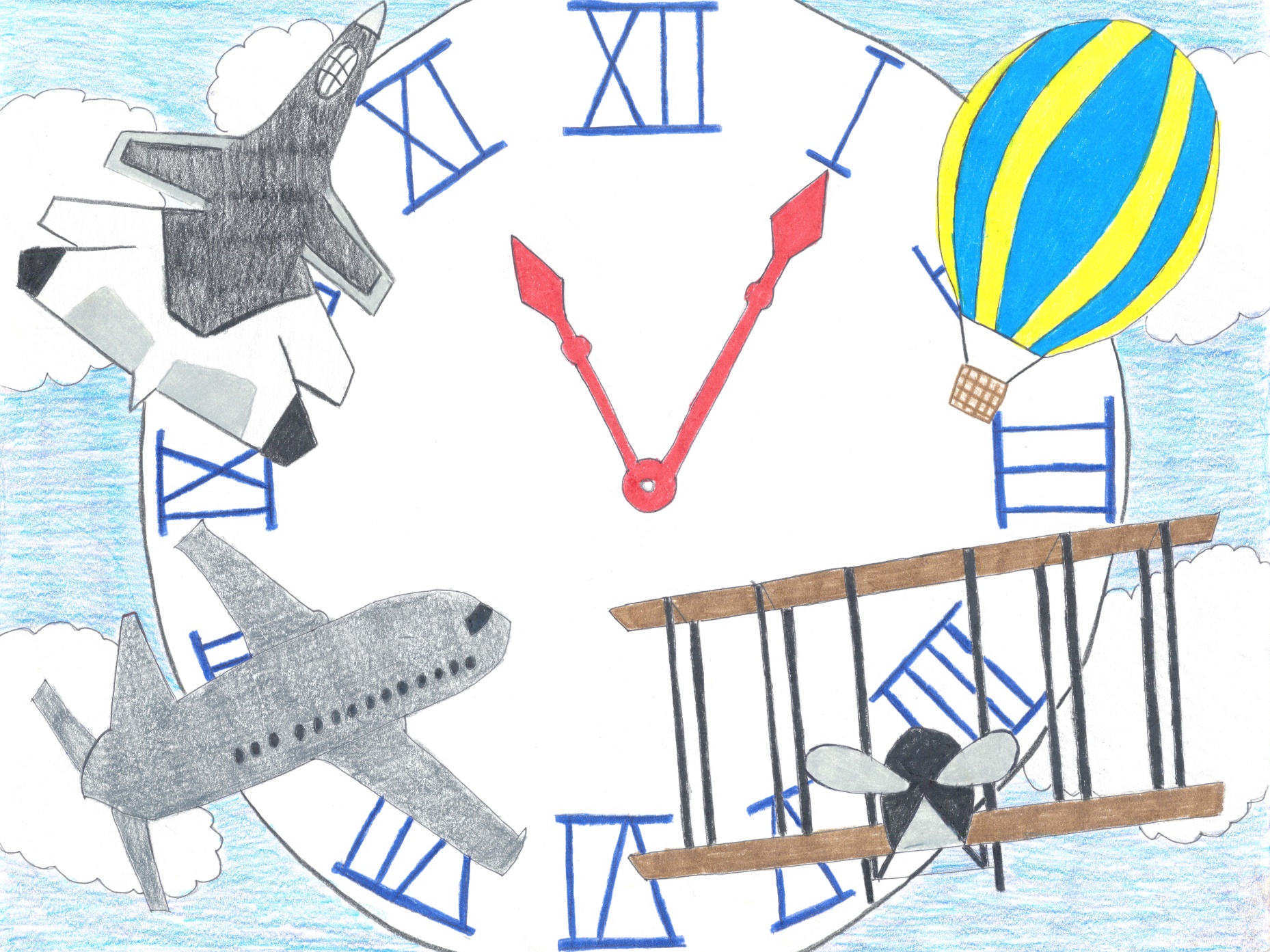 Lyndsey Patterson
Obion County Central High School
Senior Honorable Mention
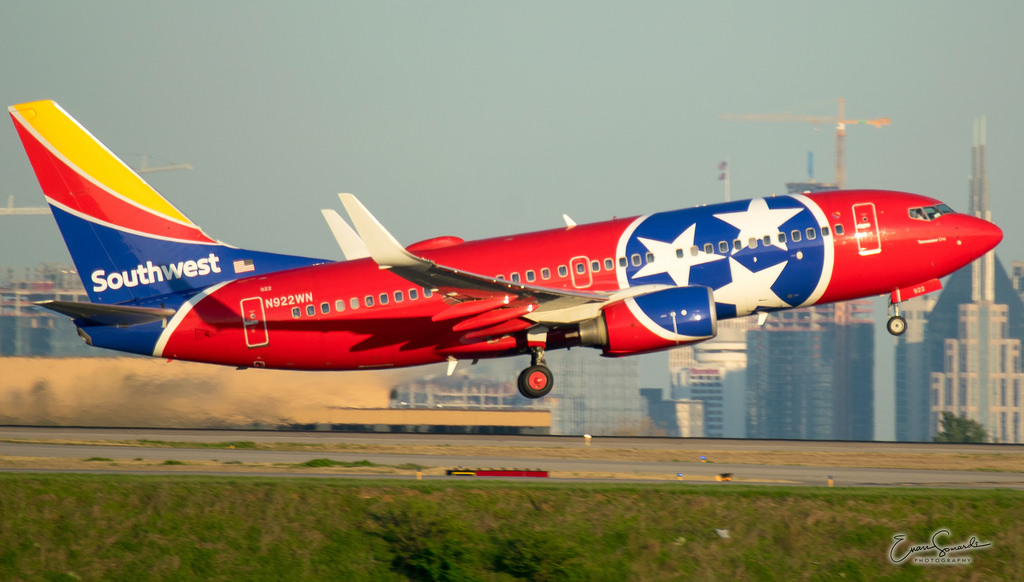 Aeronautics Division Staff 	
 
             Michelle Frazier, Director
                Vacant, Assistant Director
                Vacant, Administrative Assistant Office Manager
                Lyle Monroe, Transportation Manager 2

Transportation Program Monitoring 		Flight Services
John Briggs, Transportation Manager 1			Vacant, Chief Pilot
Brian Fedders, Transportation Program Monitor Supervisor	Carol Lane, Administrative Services Assistant 2
Evan Lester, Transportation Program Monitor 1		Wayne Trammell, Lead Pilot
Gregg Bennett, Transportation Program Monitor 1		Brad Loveless, Lead Pilot
Ryan Traversa, Transportation Program Monitor 1		Jacob Rosser, Lead Pilot
David Demanette, Transportation Program Monitor 2		George Shotwell, Lead Pilot
Terri Tanner, 	Transportation Program Monitor 2		Wayne Trammell, Lead Pilot
					Elliott Jakes, Chief Aircraft Mechanic	
Engineering / Project Management		Billy Morgan, Aircraft Mechanic 2
John Paul Saalwaechter, Civil Engineer Manager 2 		Tyler Irwin, Aircraft Mechanic 1
Chuck Hoskins, Transportation Project Specialist Supervisor 2 	Jerry Esaw, Hangar Attendant
Steve Upshaw, Transportation Project Specialist Senior		Allen Jones, Hangar Attendant 	
Bill Burney, Transportation Project Specialist Senior					
Jim Currey, Transportation Project Specialist 
Adam Guy, Transportation Project Specialist 
Michael Stultz, Graduate Transportation Associate 
Ben Knack, Graduate Transportation Associate 
Jordan Gunn, Transportation Program Monitor 1
Tennessee Aeronautics Commission Members
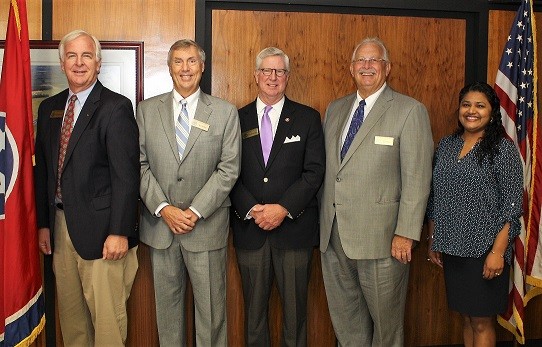 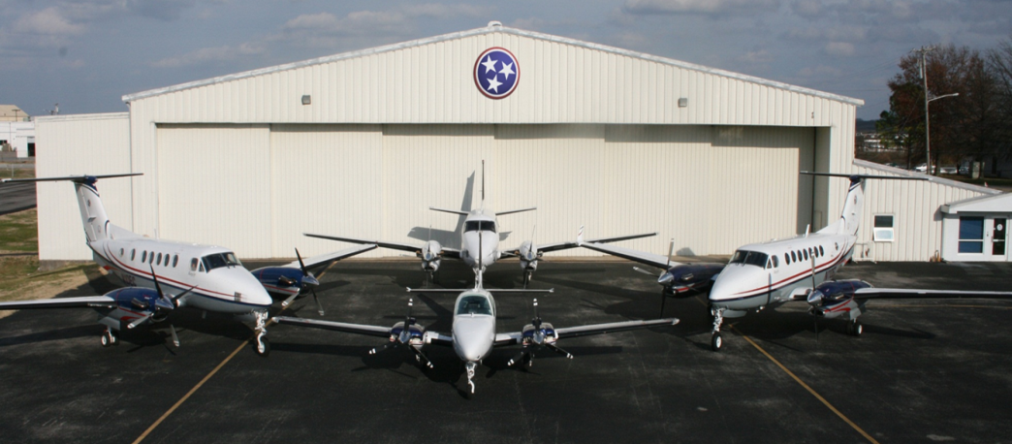 Left to Right: George Huddleston, Jr., Butch West, Kirk Huddleston, Larry Mullins, and Nisha Powers